FINAL SCHOOLS –Eryaman Campus
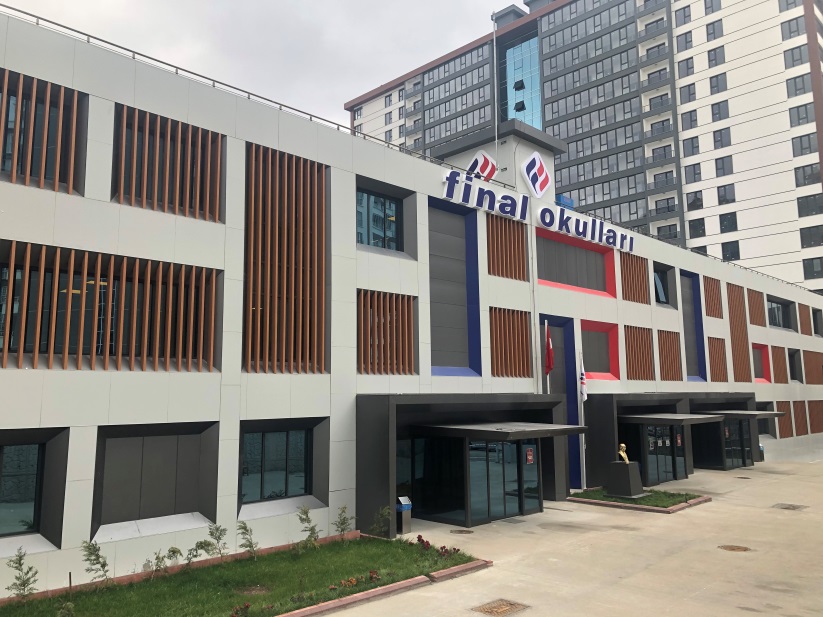 > Final Schools is one of Turkey’s most well-known private schools.> It has firstly founded in 1980.> It has 697 institutions  all around Turkey  and a university İn Northern Cyprus.
Our school has 4 main parts ,
Kindergarden
Primary School
Middle School
High School.

Since our school is new, everything is so clean.
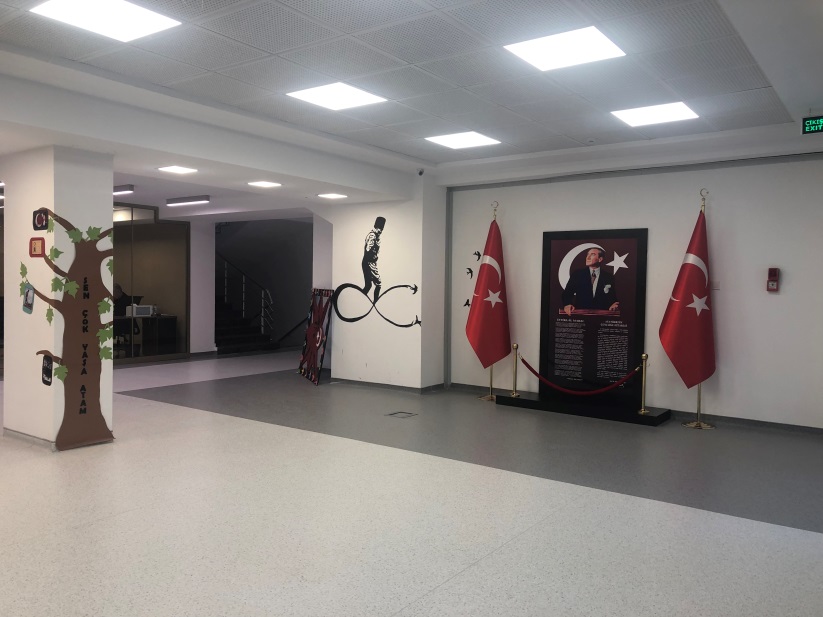 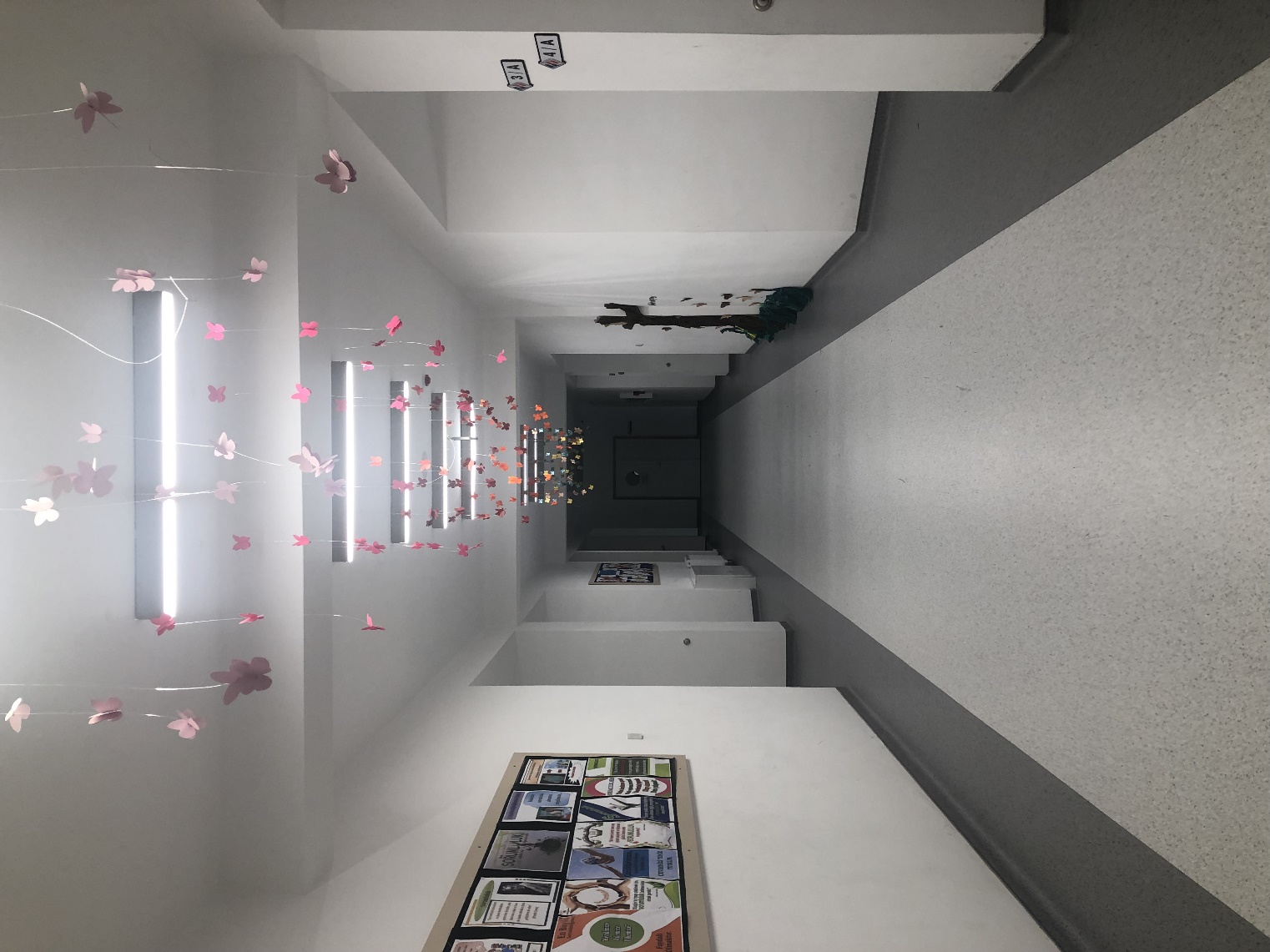 Our school has,

A drama room,
A music room,
An art room,
A sports hall,
3 libraries
A cafeteria,
A computer lab,
3 science lab,
 And a small football field and a Basketball court outside.
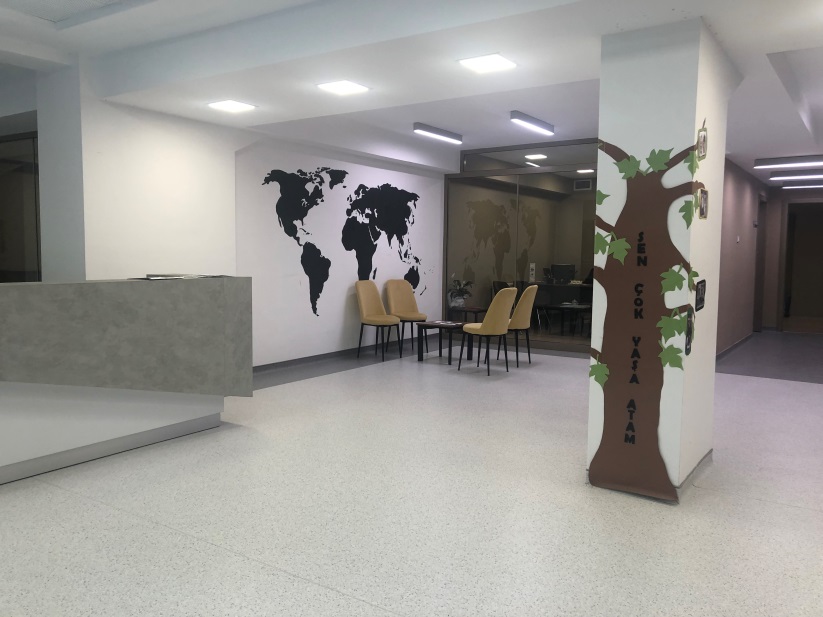 DRAMA ROOM
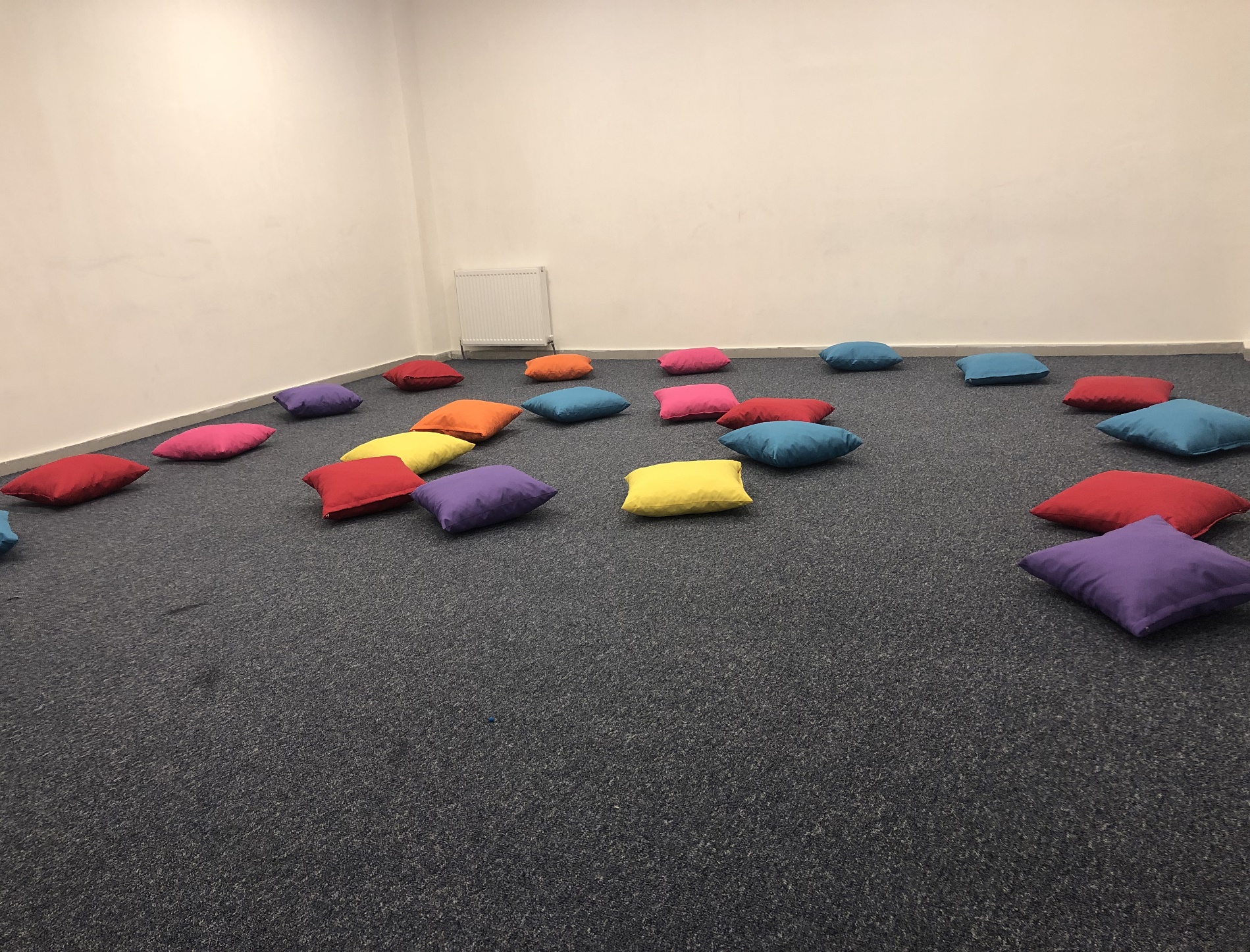 This is the place we go when we have a drama lesson.


This place is fun and relaxing.
MUSIC ROOM
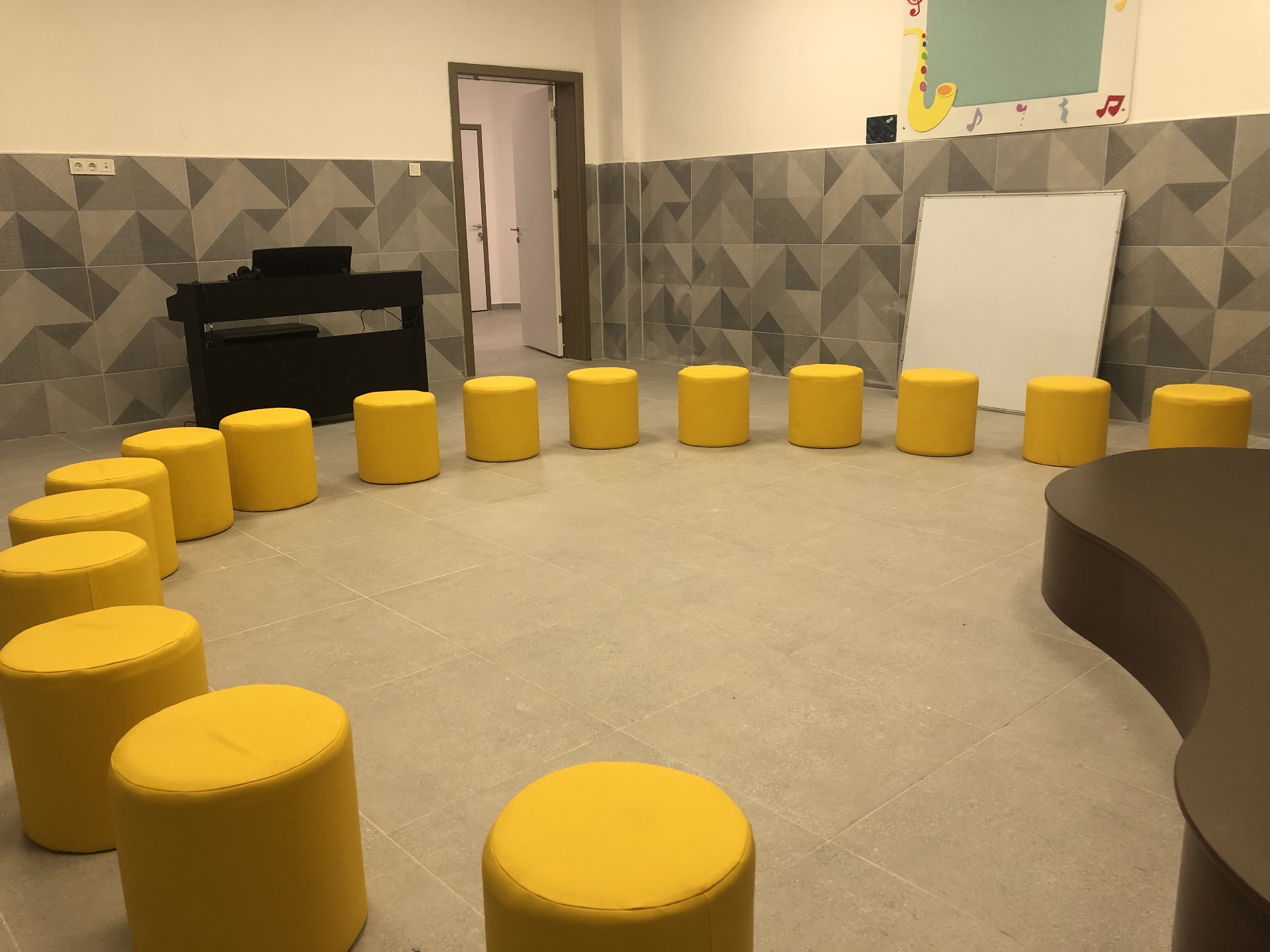 This is the place where we play instruments and practice if there is an upcoming show.

There is a piano and chairs to sit during the lesson.
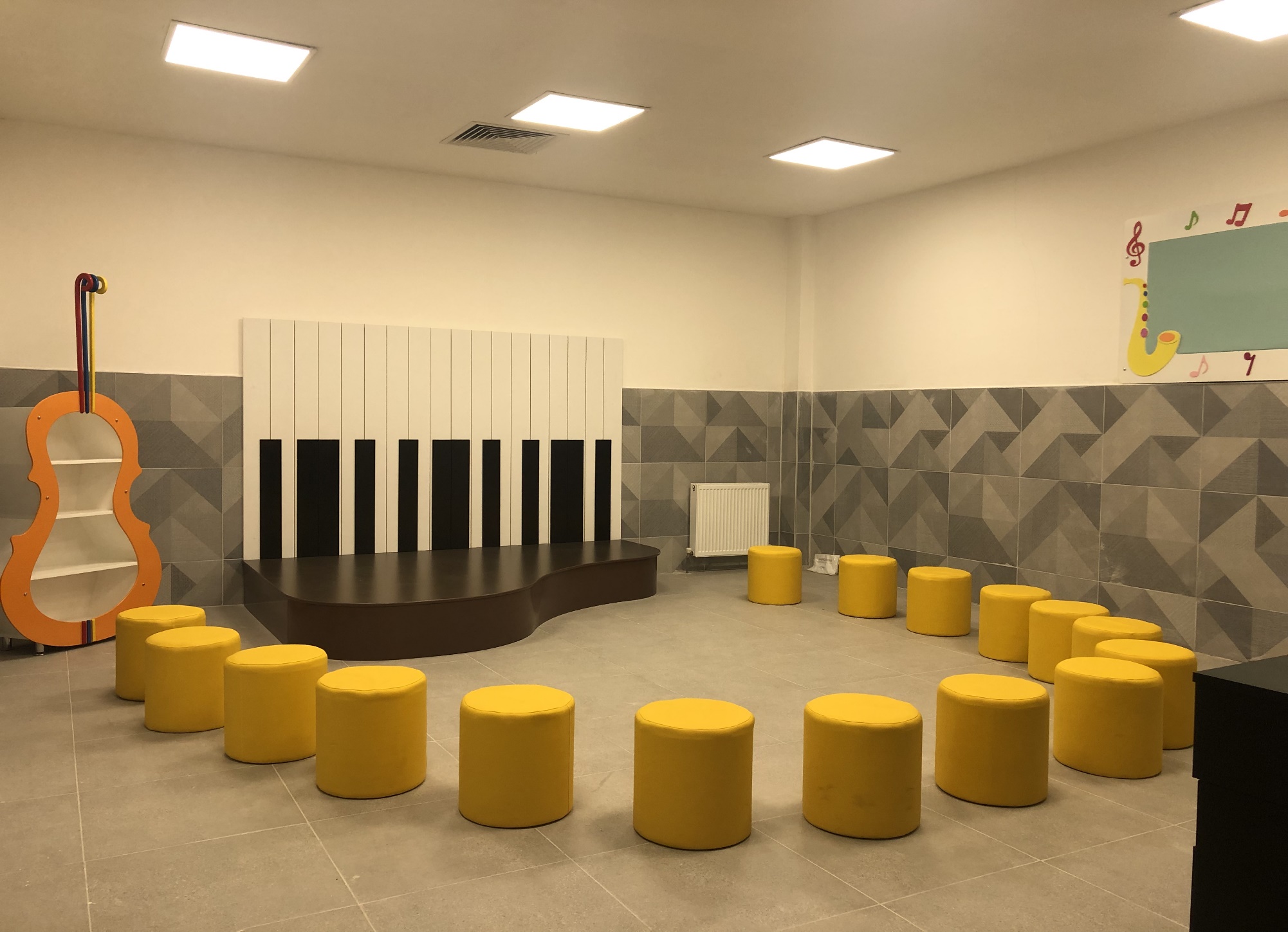 ART ROOM
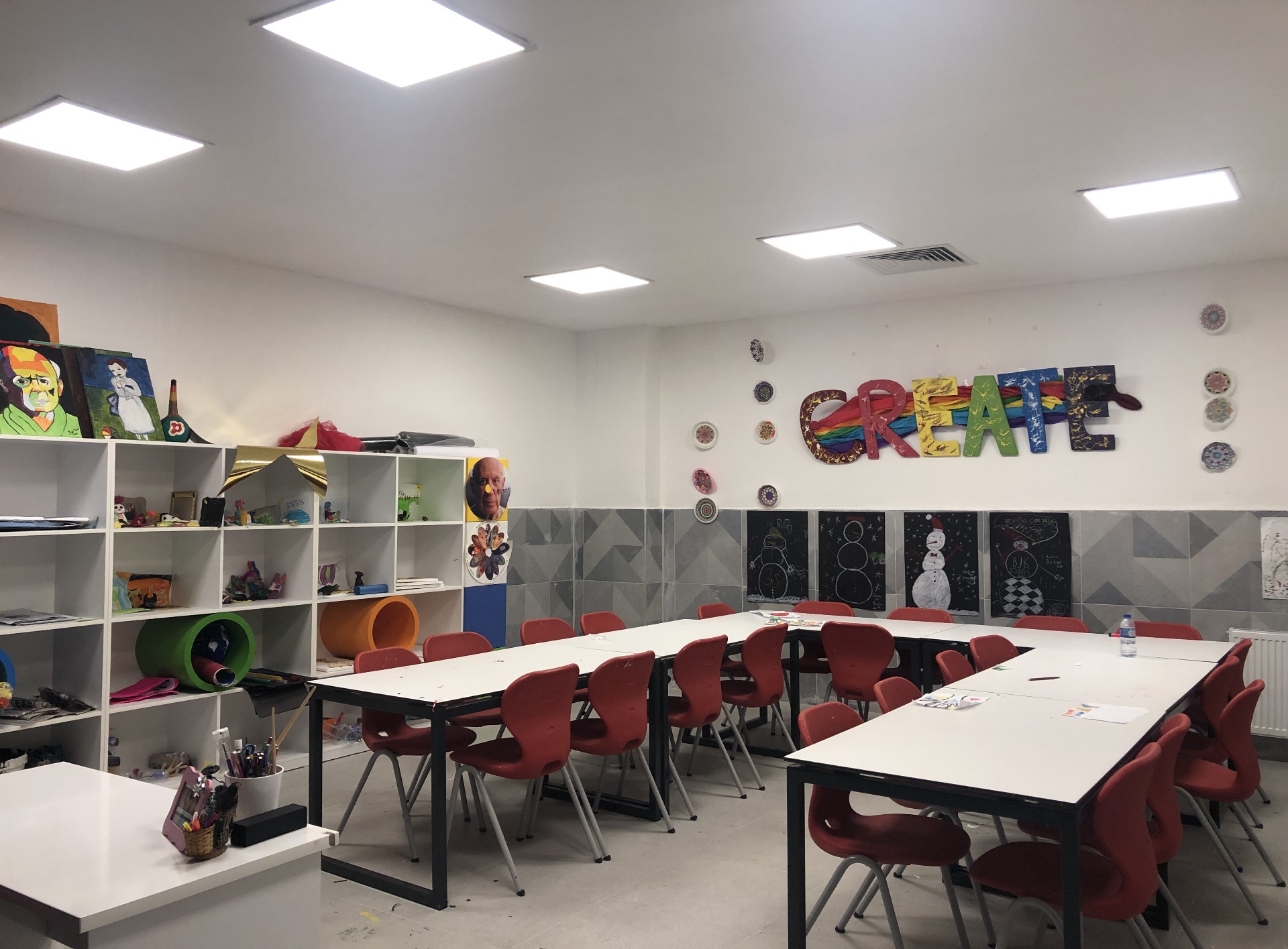 This is the place where we draw and create things with different materials.

It’s one of my favourite lessons. It’s just fun to create something using our imagination.
SPORTS HALL
Gym is the place where we play basketball, free run and exercise.

Liked by almost every student, P.E. is probably the most liked lesson in our school.
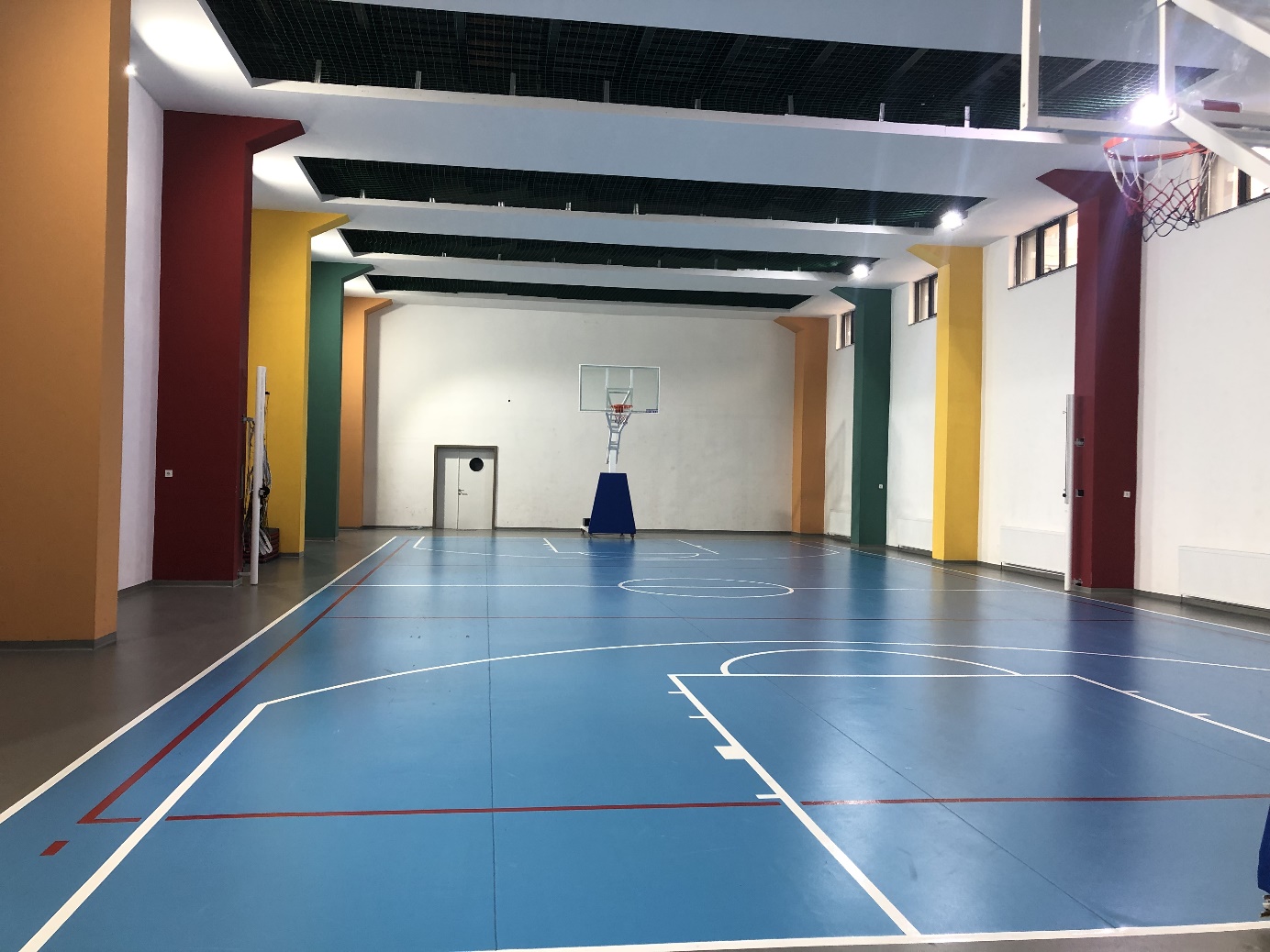 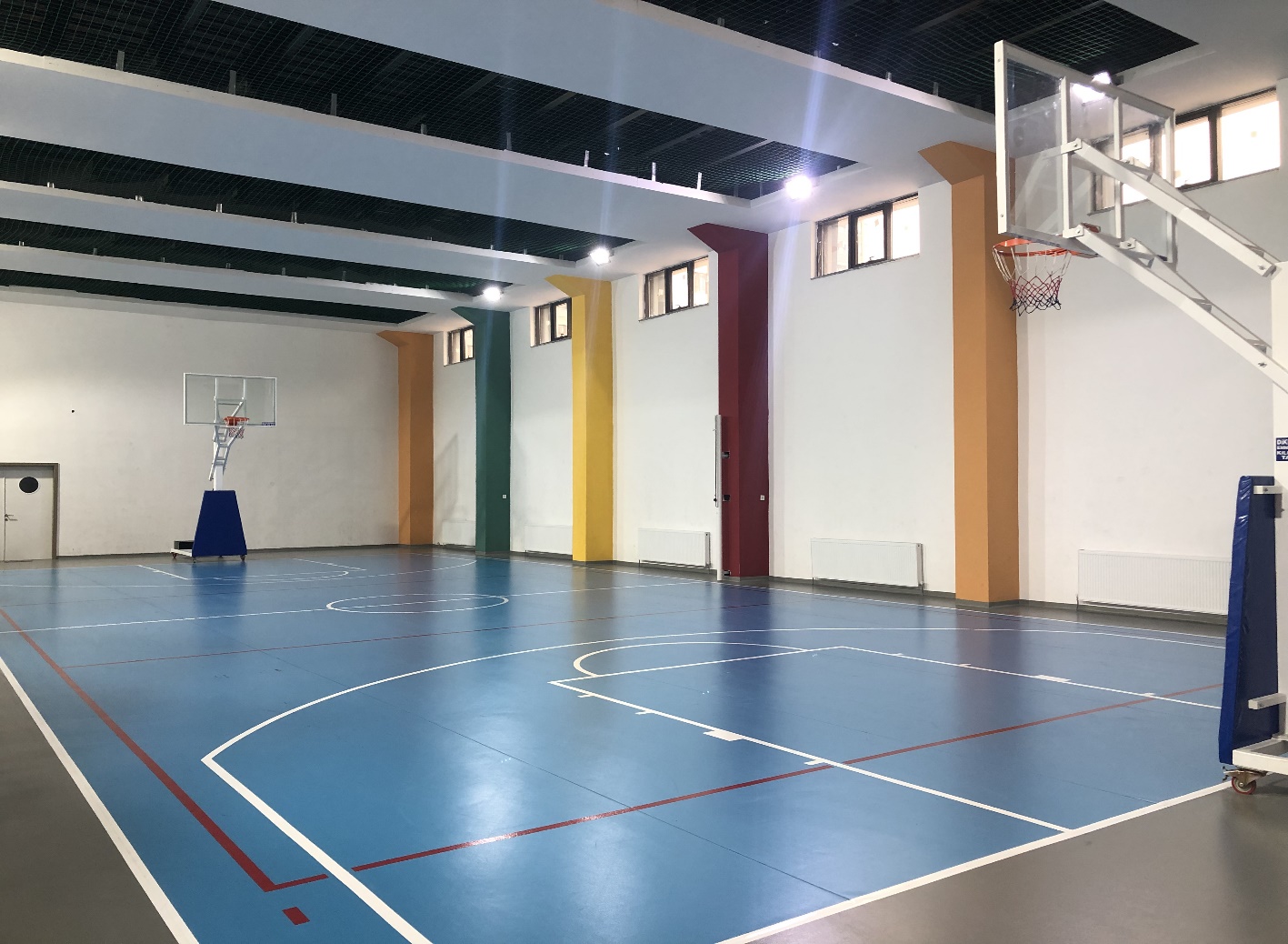 SCHOOL LIBRARY
We come here if we want to study in silence, or just read books simply.
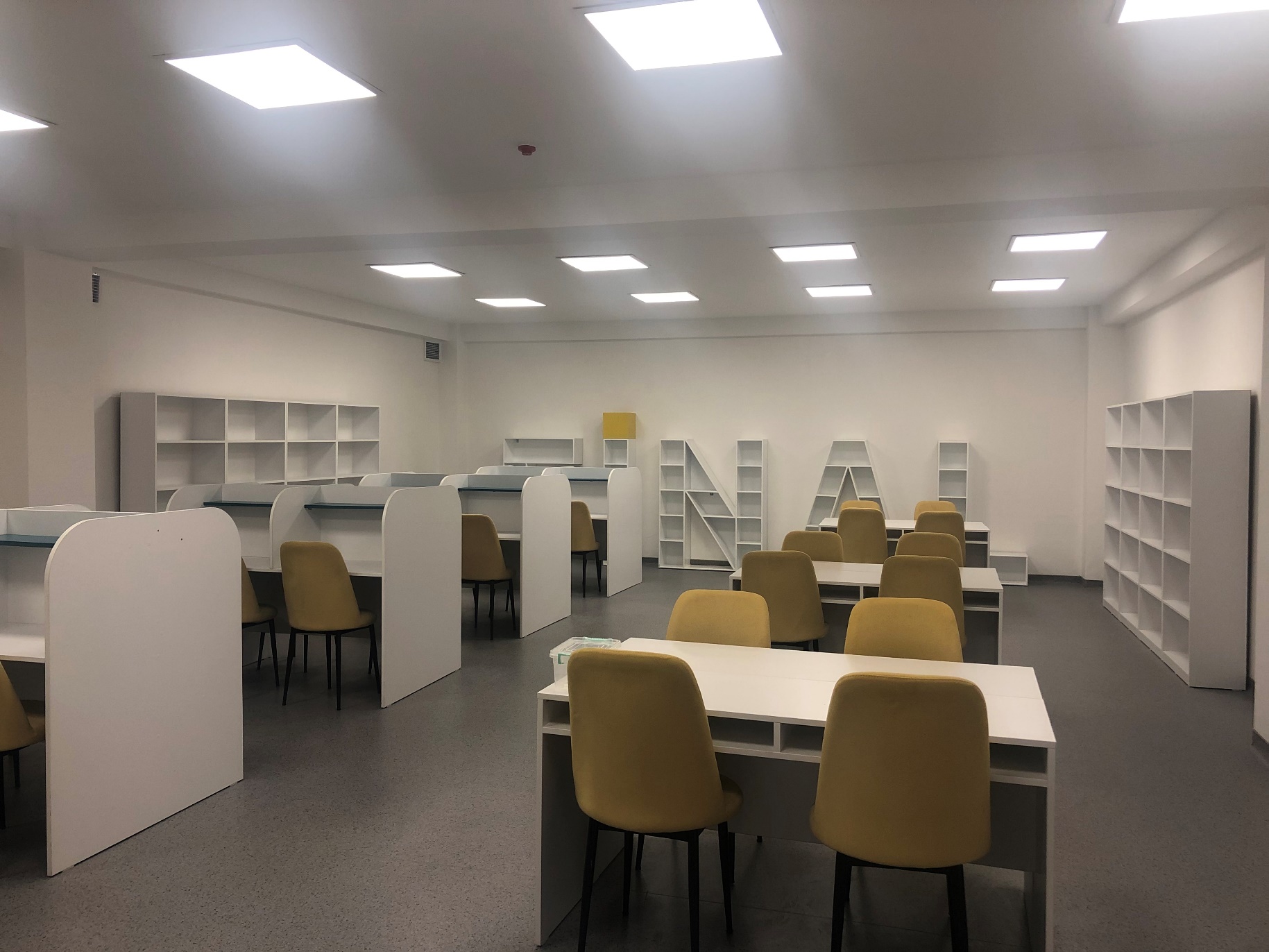 LIBRARY
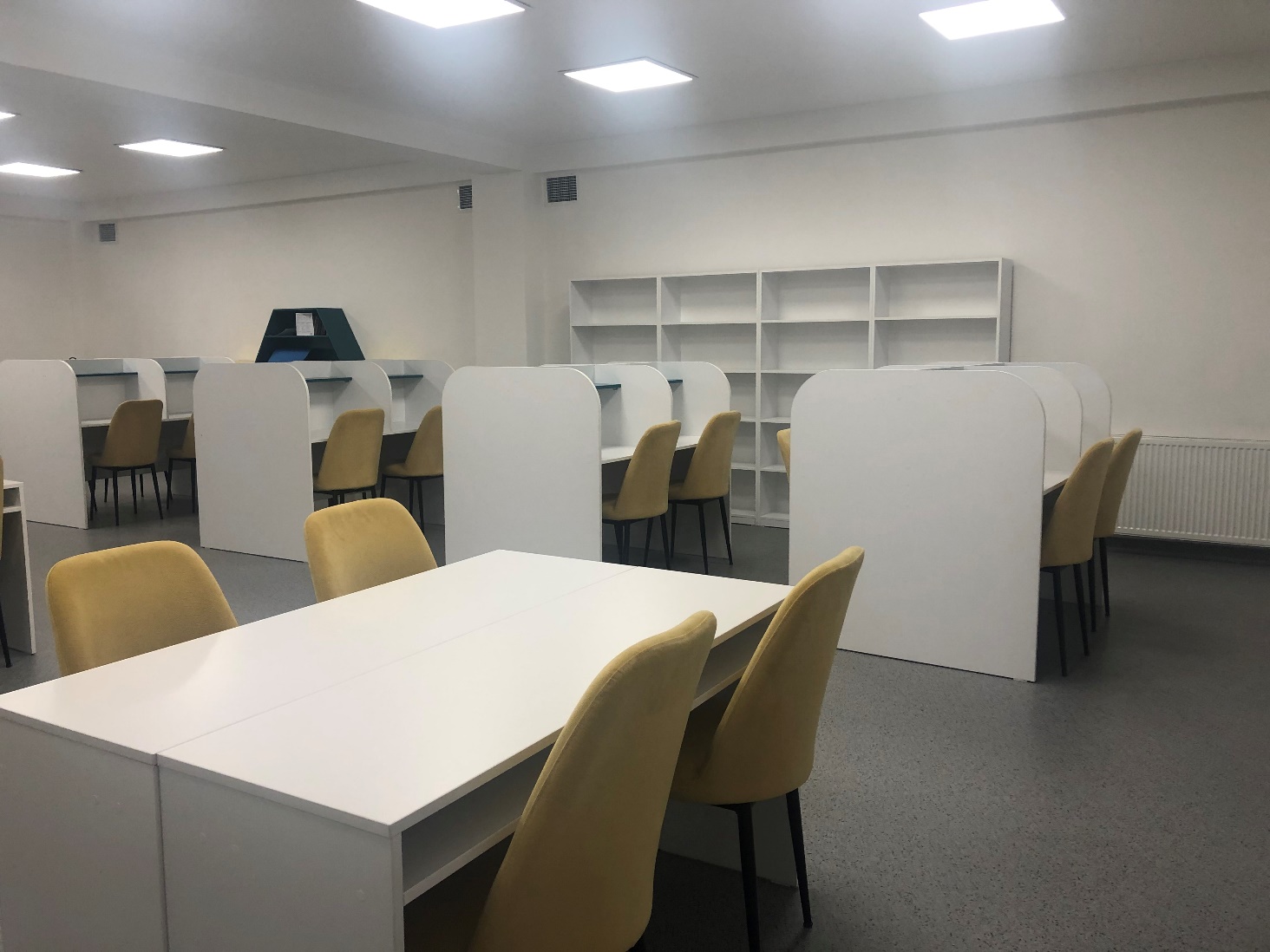 CONFERENCE HALL
We use this big hall for almost all ceremonies and seminars.
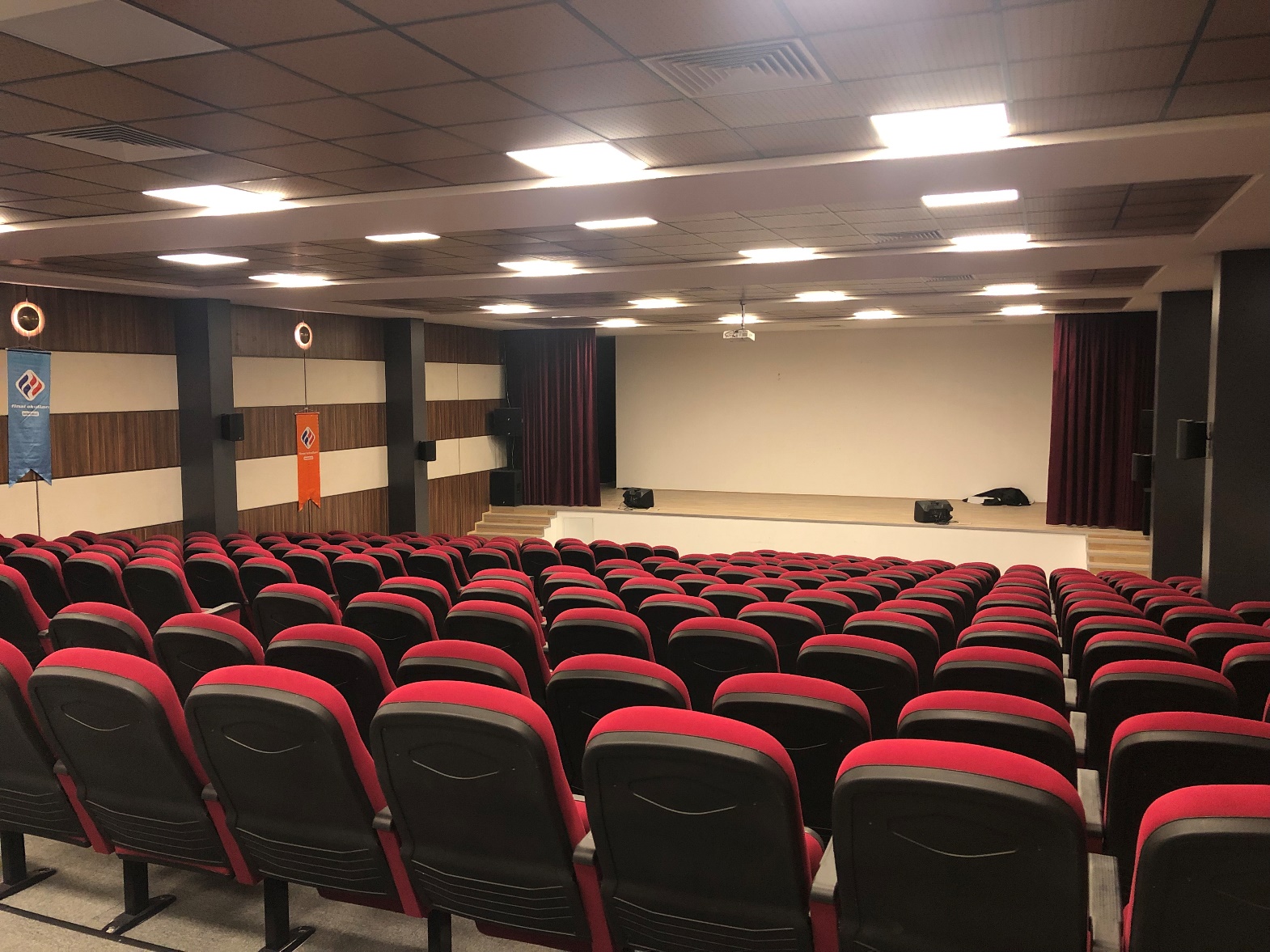 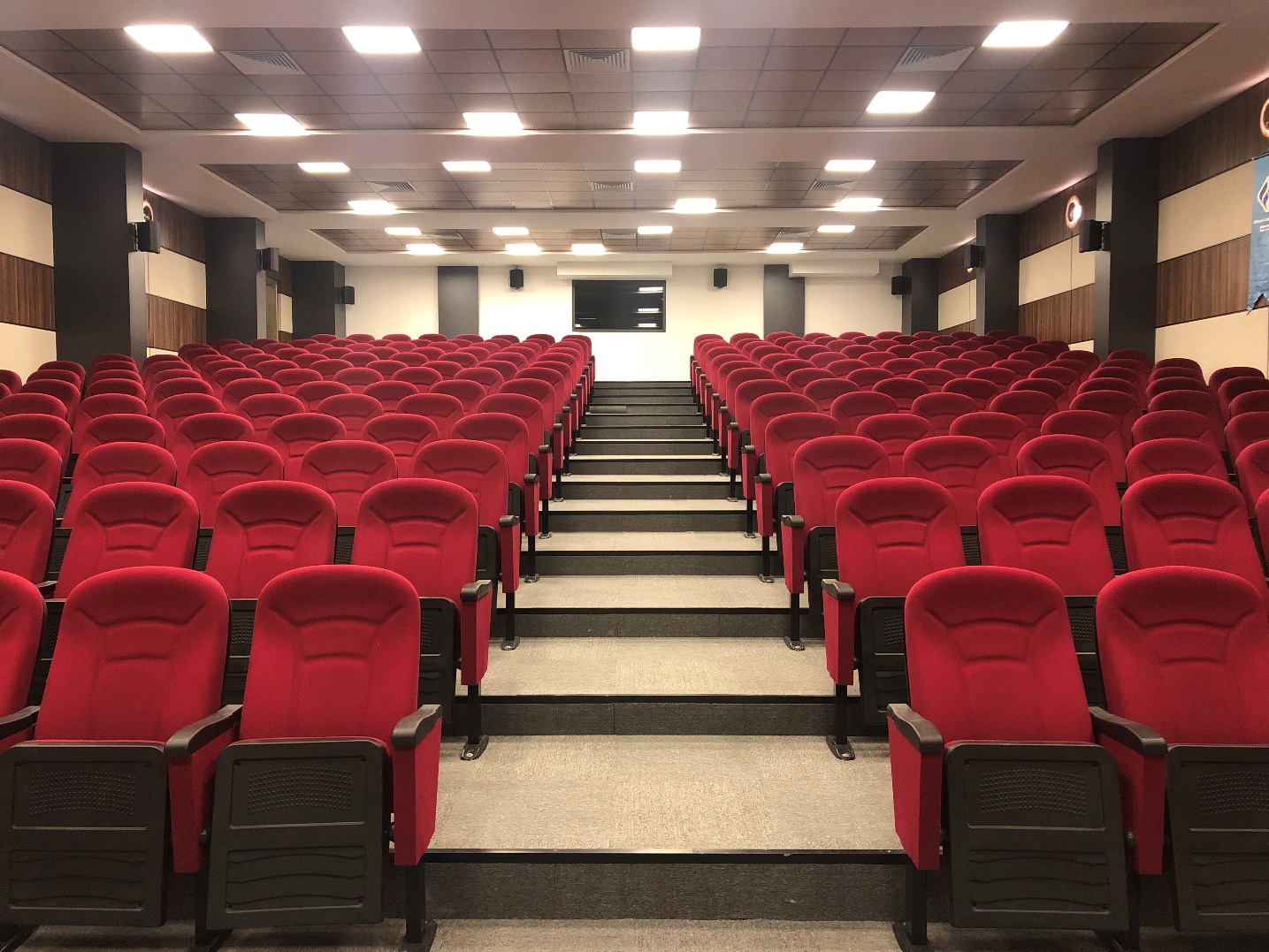 CAFETERIA
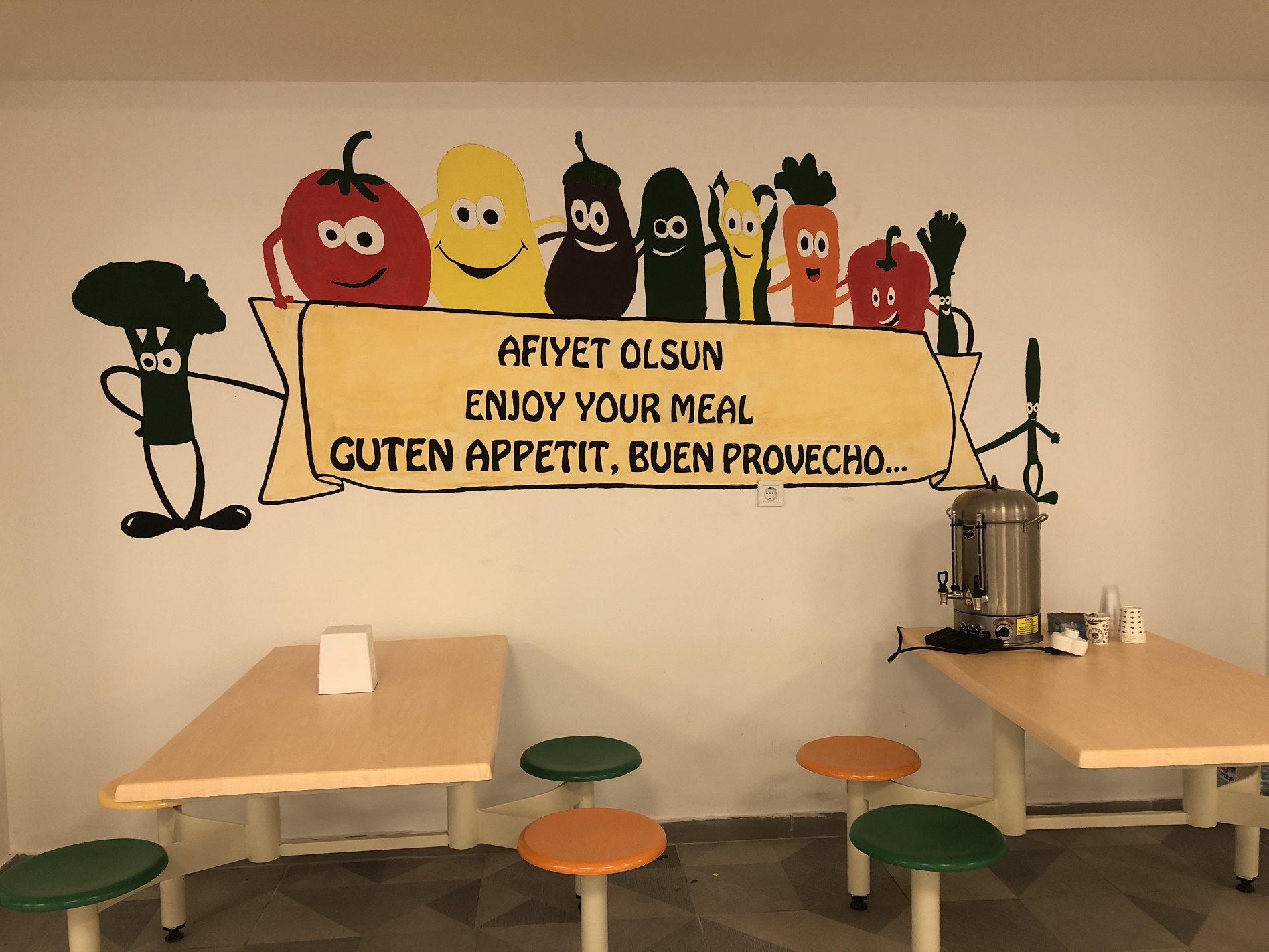 We eat lunch here.

Sometimes there is traditional Turkish dishes, and usually what is healthy for us.

We usually chat while we’re eating our lunch.
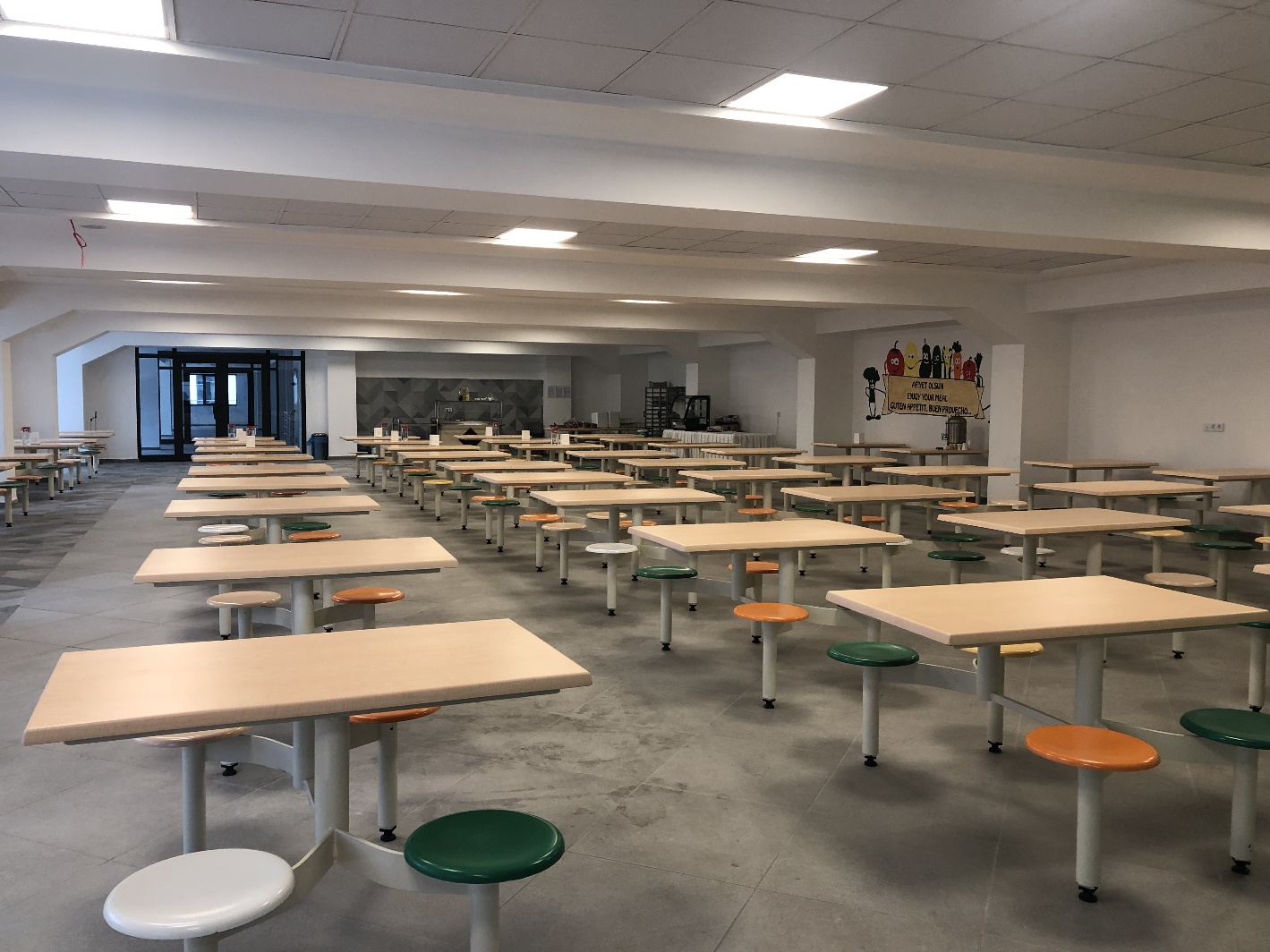 COMPUTER LAB.
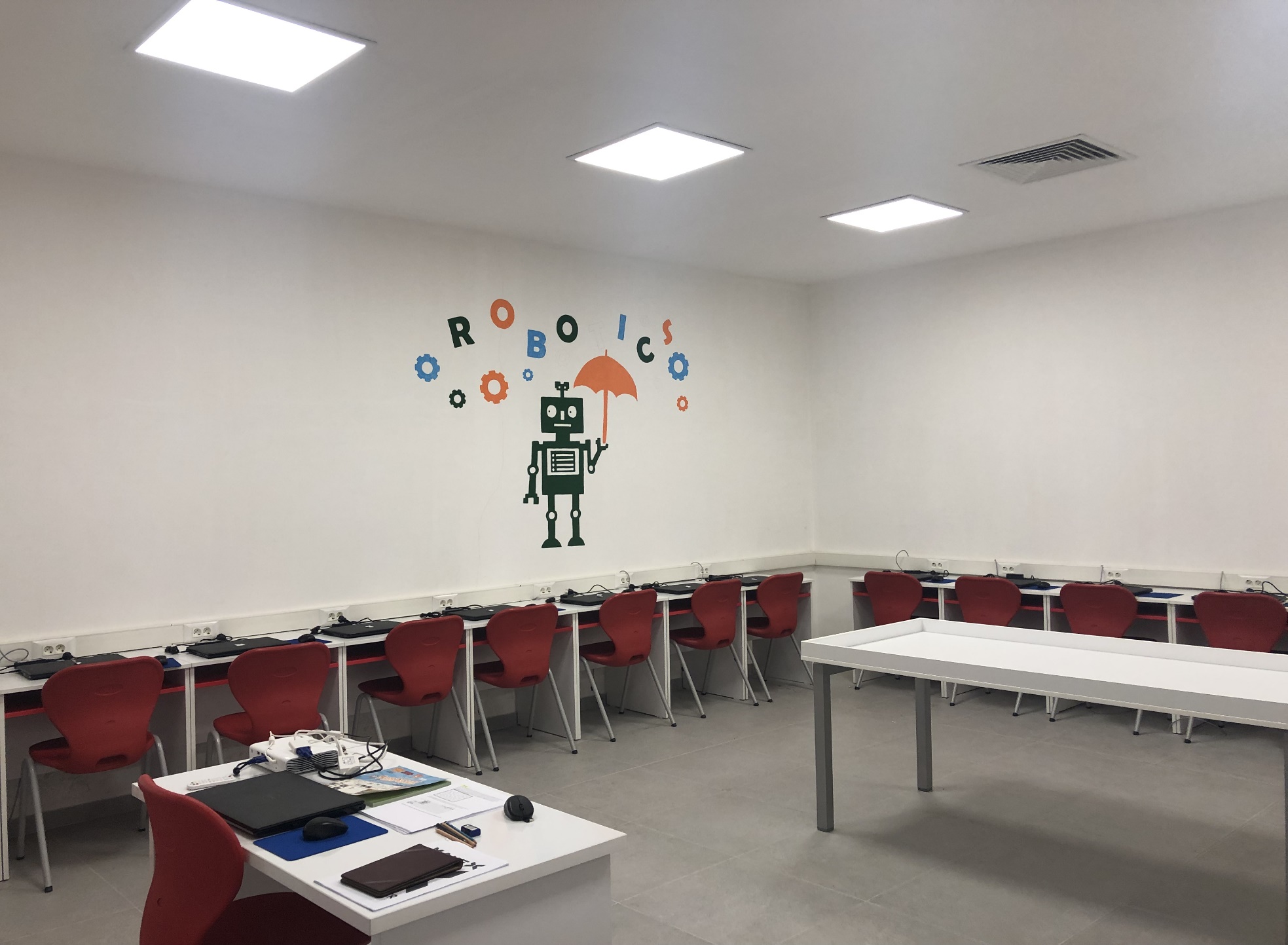 This is the place where we learn about coding and robotics.

It’s very compatible with today’s standarts.
SCIENCE LAB.
The place where we do experiments.
With our teachers assistance, we do interesing experiments.
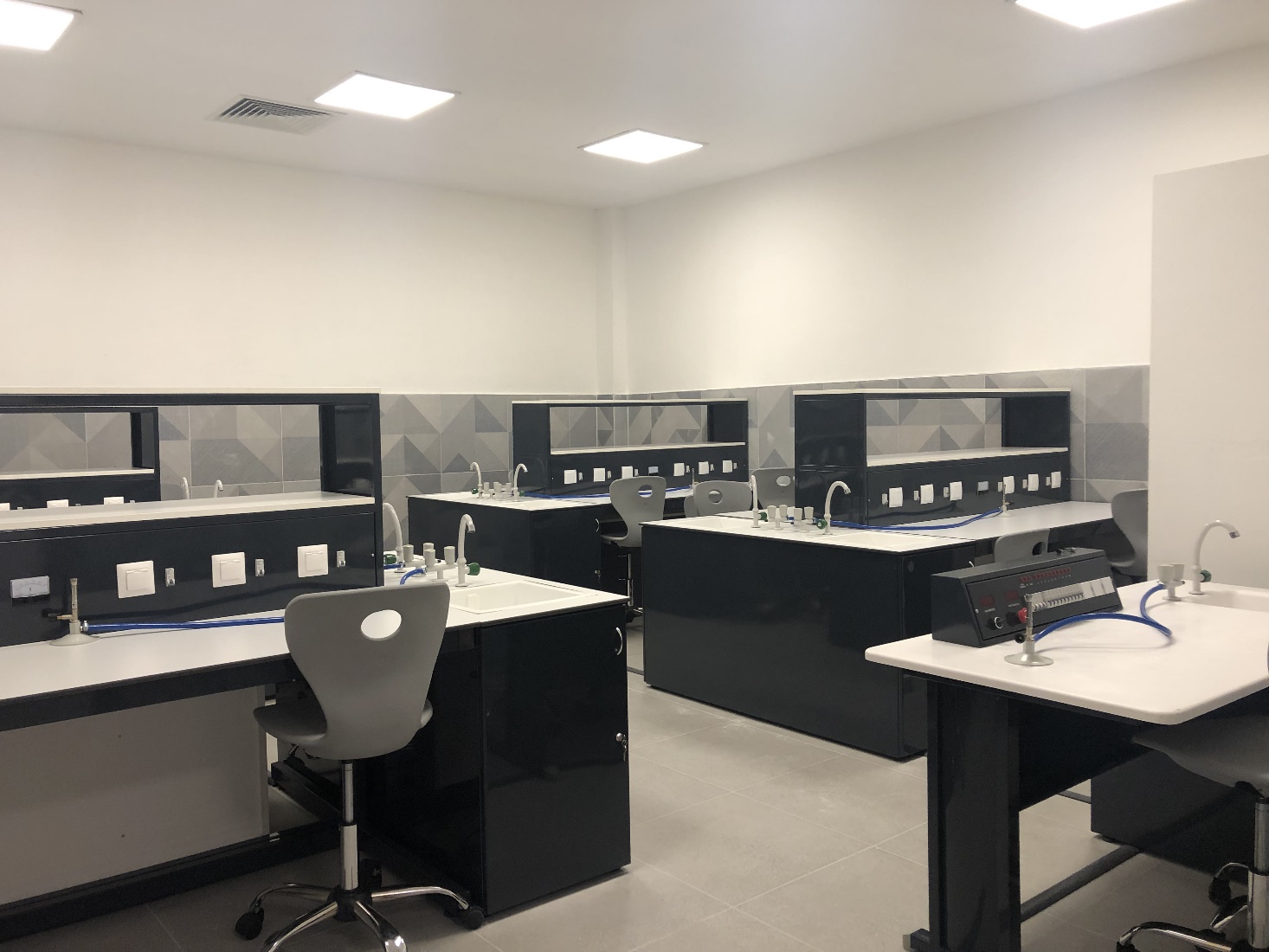 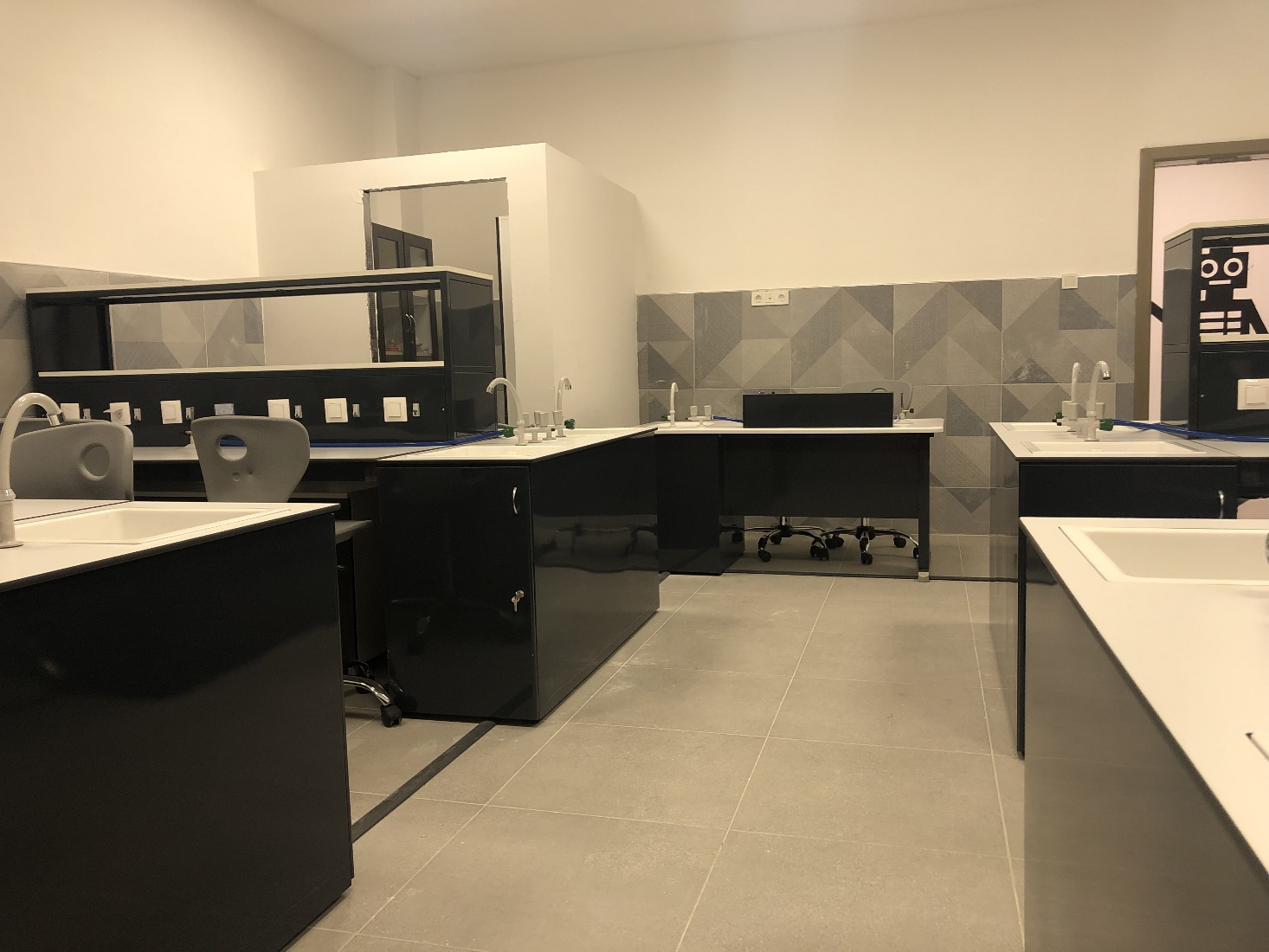 CHESS ROOM –MIND TEASER
KINDERGARDEN
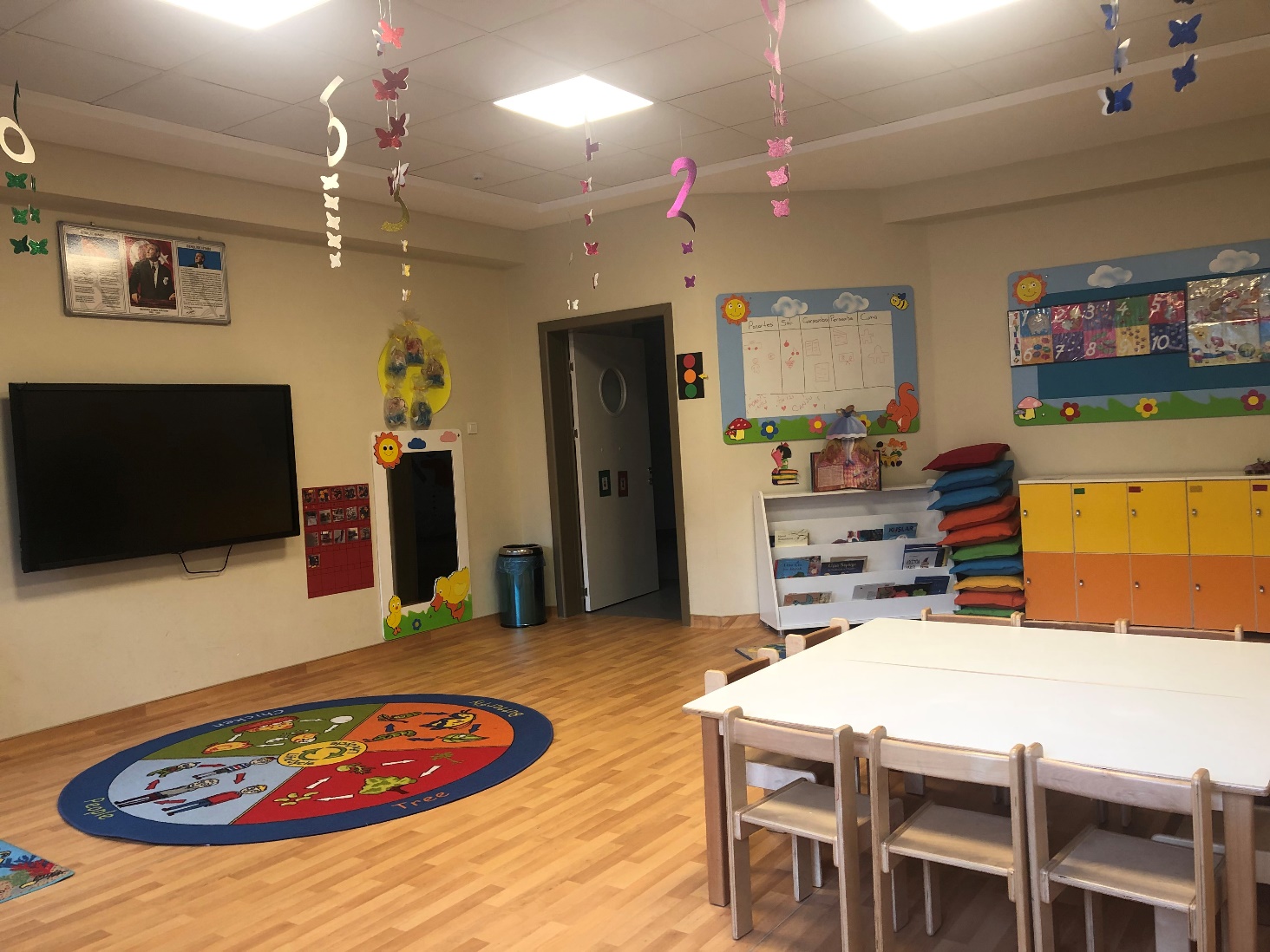 DRAMA ROOM –PLAY ROOM
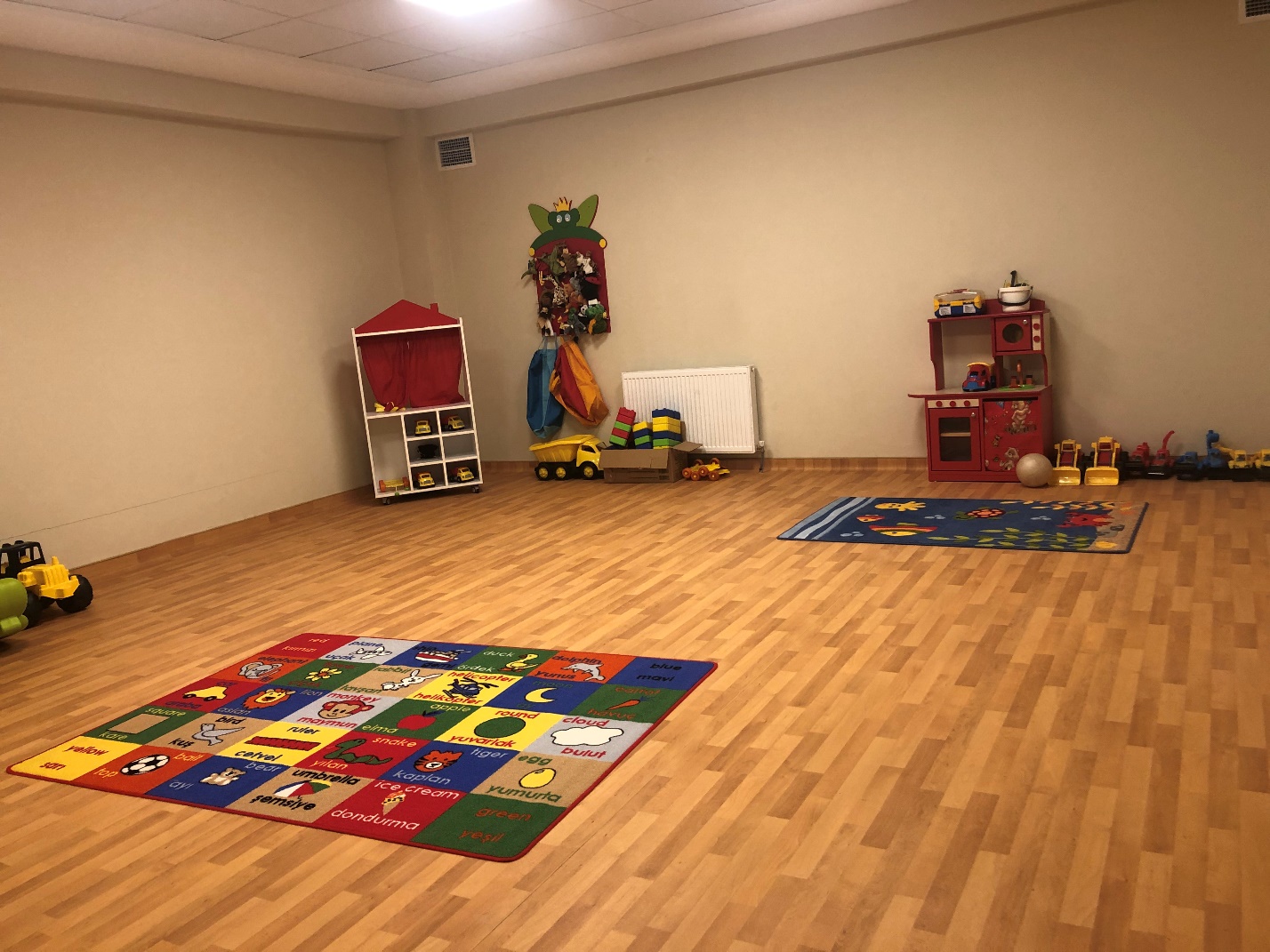 CLASSROOMS  ( Primary School )
CLASSROOMS (Secondary School)
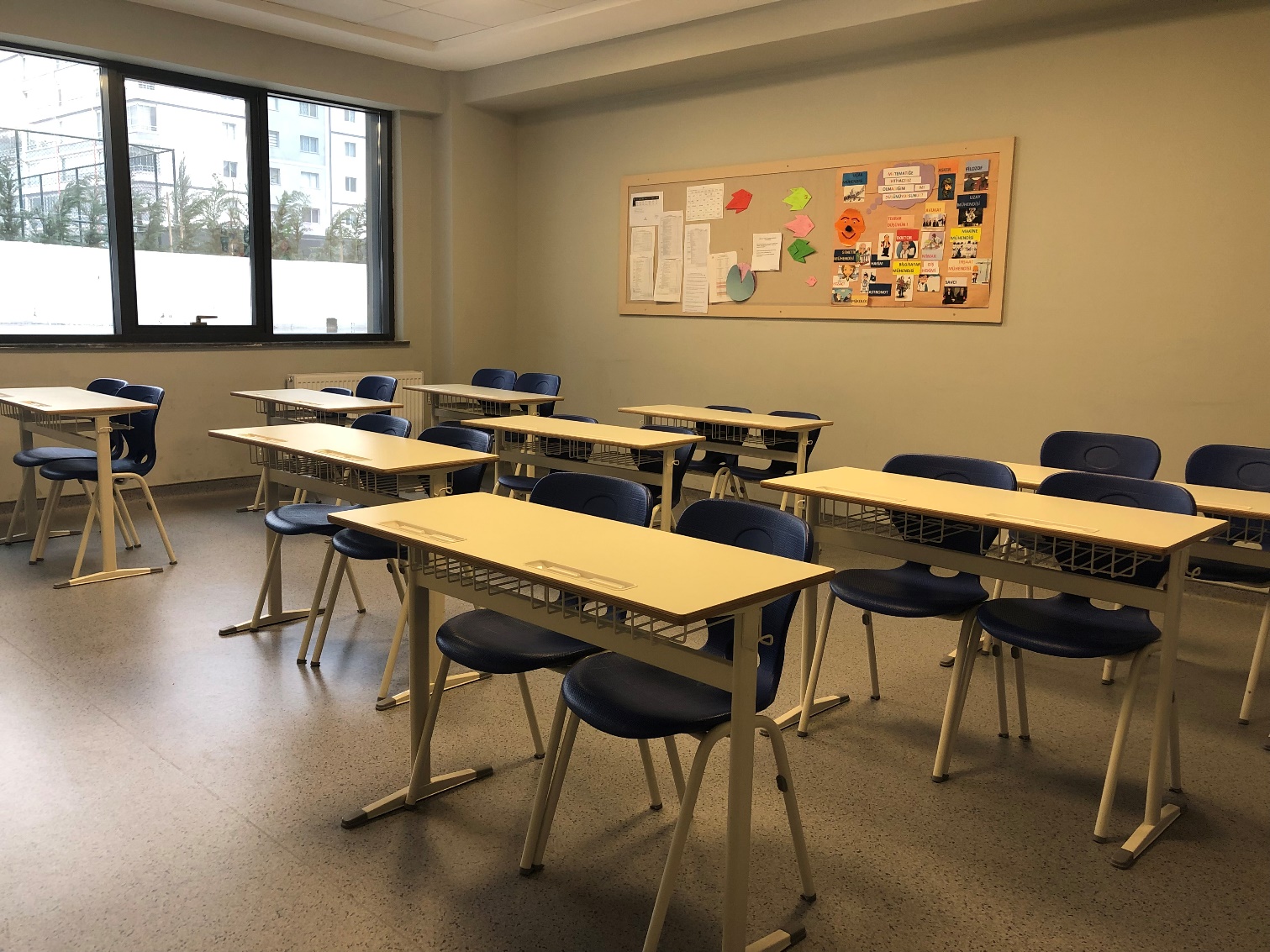 CLASSROOMS (High School )
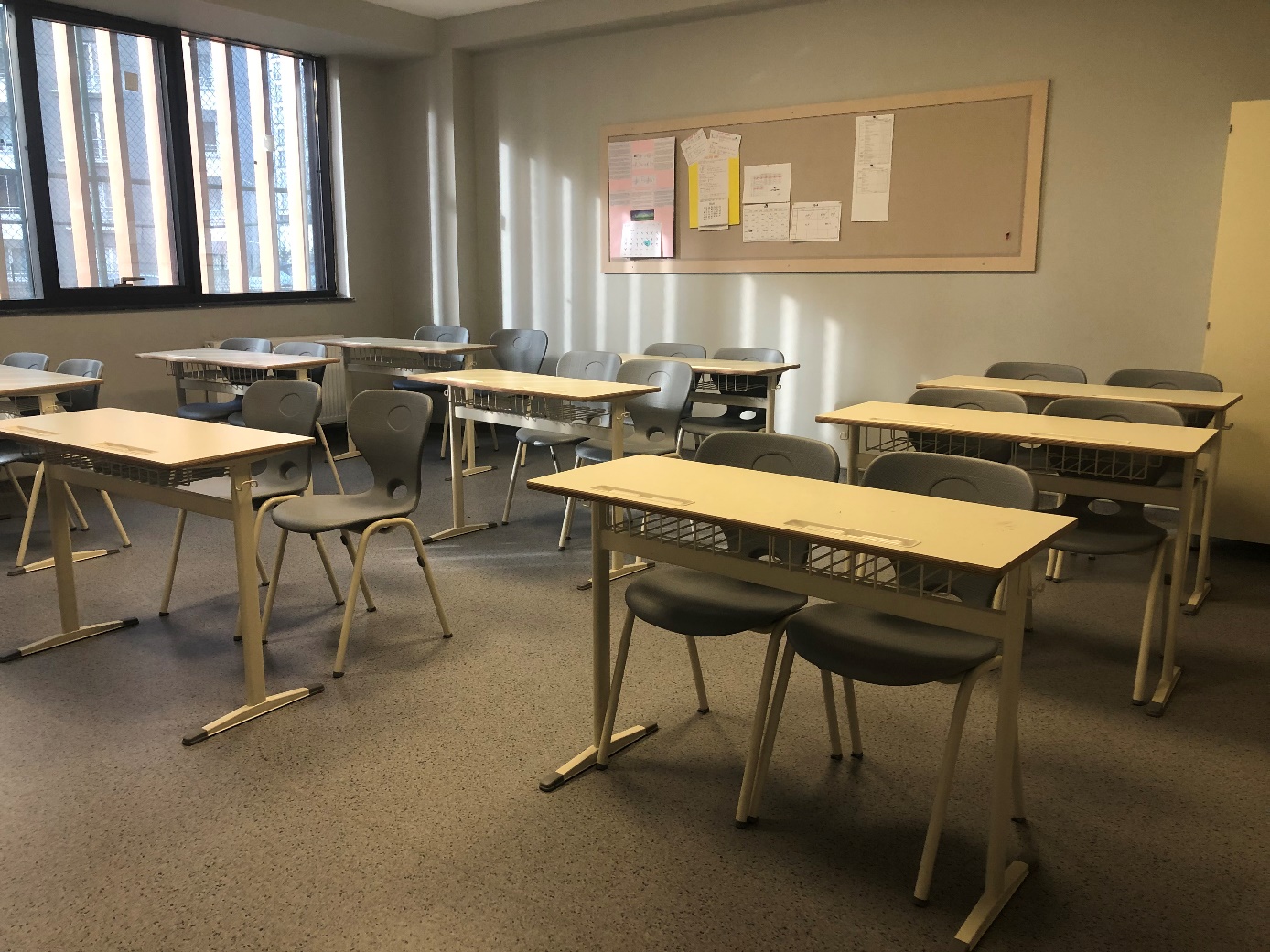 SCHOOL GARDEN
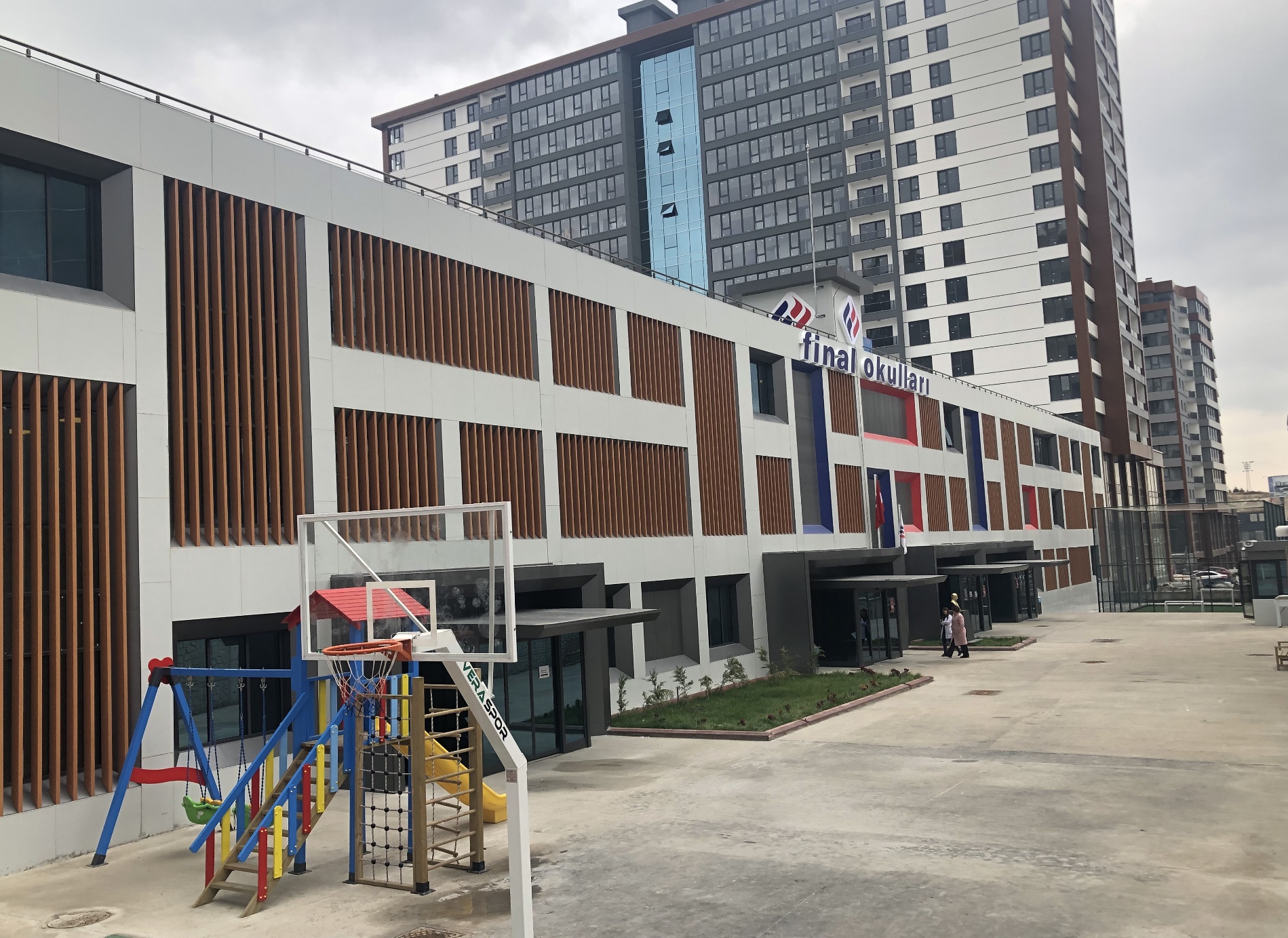 Here we have a basketball court and a small football pitch.
This is where most of us go at break-times.
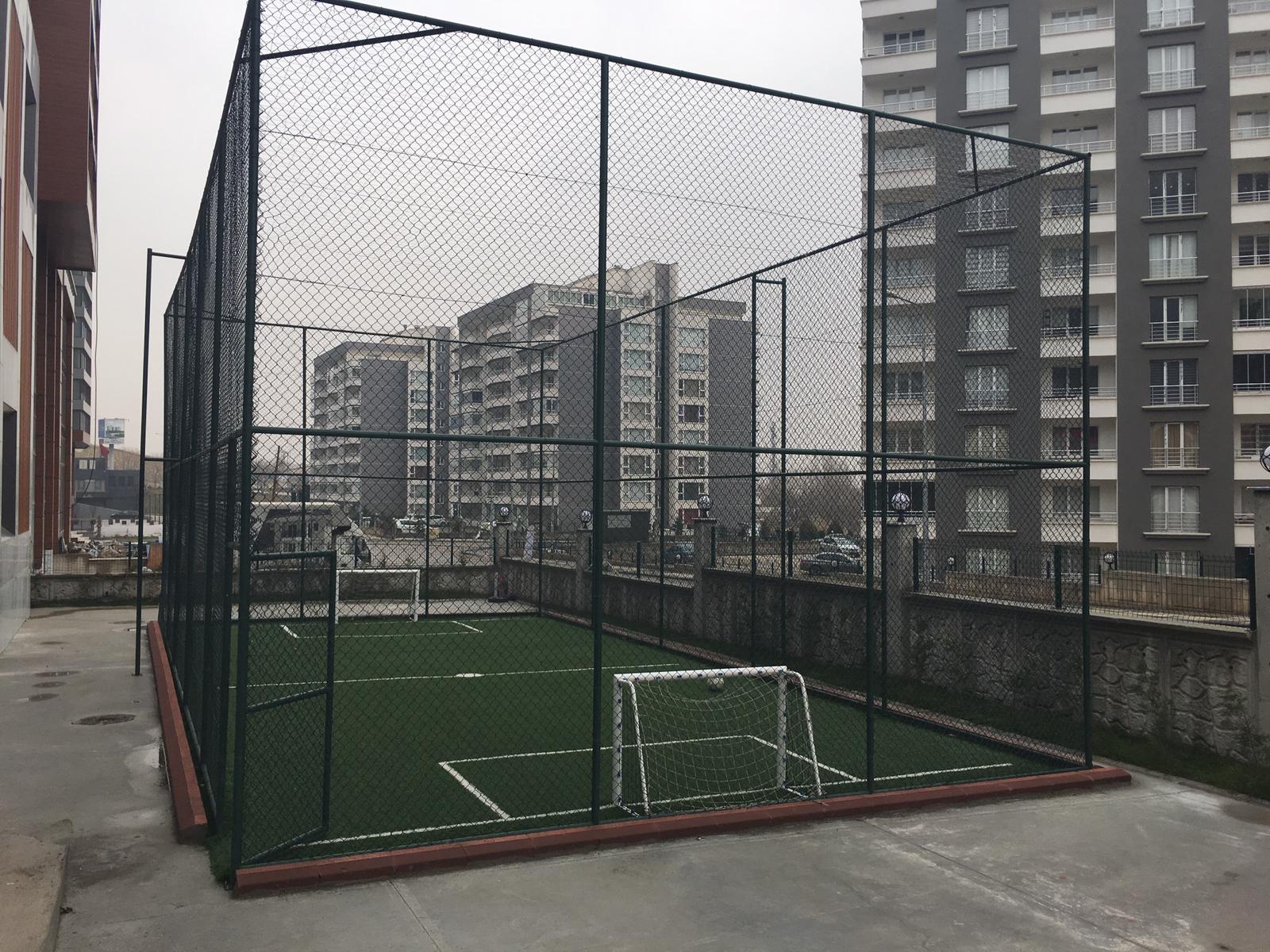 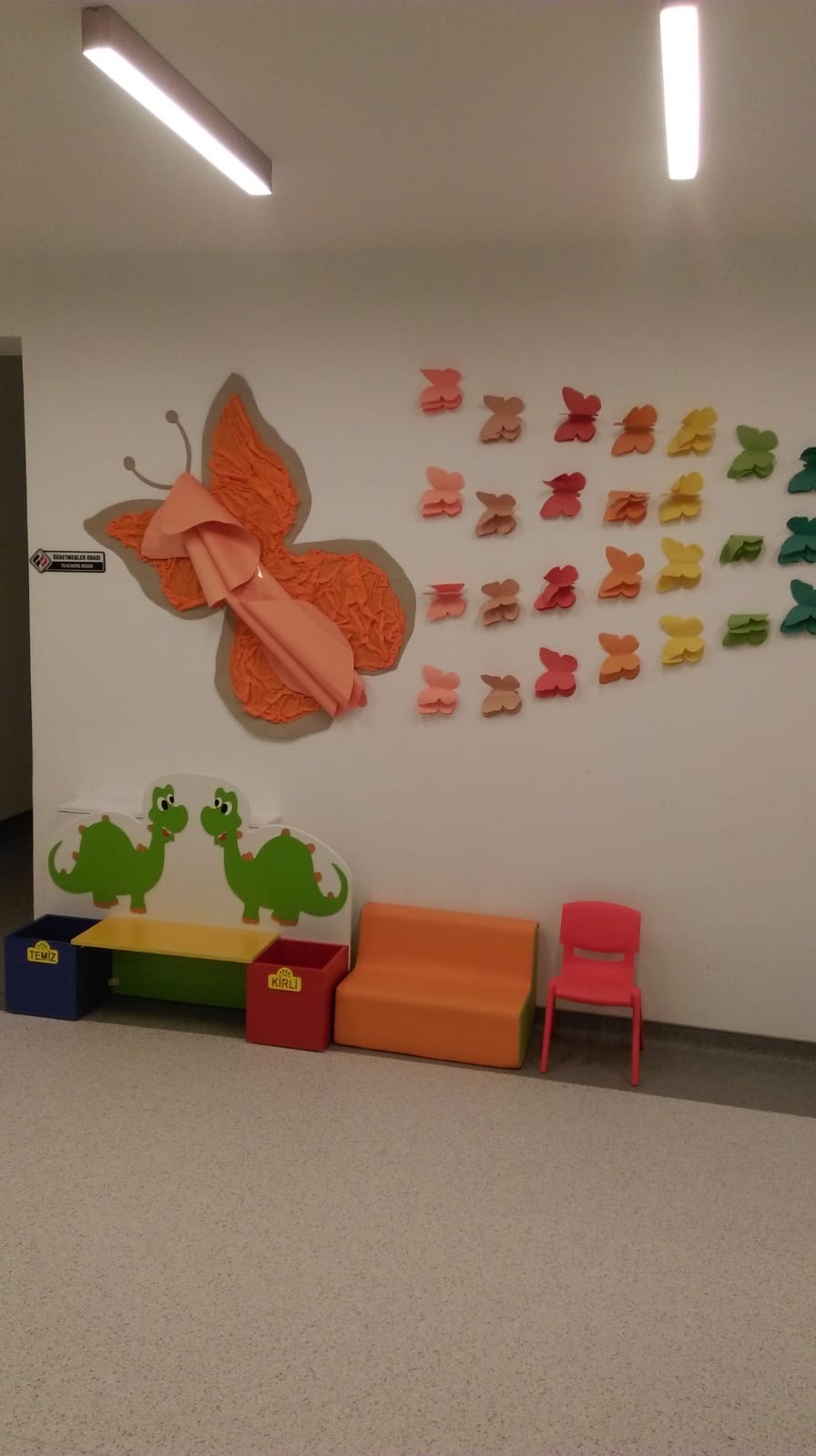 THANKS !


By Ibrahim Efe Yakar